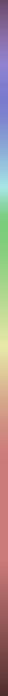 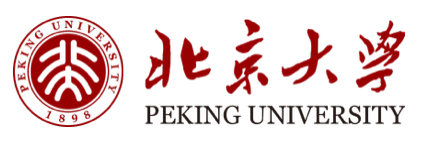 北京大学地下能源与流体力学课题组
2021年科研进展总结
徐克
2021/12/27
[Speaker Notes: Hello, I’m Ke, assistant professor from Peking University Department of Energy and resources engineering. Today I’m very pleasant to show my recent work that I collaborate with Yashar Mehmani : Ripening Kinetics and Equilibrium States of Bubble Populations in Porous Media 
.]
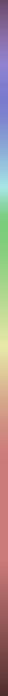 课题组人员和学生培养
人员概况：
博士后：杨伟，张严冬
博士生：孙润轩（张），郑帅（张），王传玺，于菲，王瑜敏，余玥泓江
研究助理：何青蓉，黄天佳（Texas A&M），冯奕天（清华大学）
本科科研：张育恒（2018级） ，陈彦（2019级） ，周孙鹏（2019级）
学生培养进度：
博士综合考试完成：孙润轩，郑帅，于菲
课程学习评估完成：王传玺
本科毕业：余玥泓江
荣誉和奖励：
工学院优秀本科毕业论文：余玥泓江
国家奖学金：王传玺
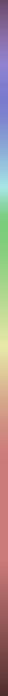 主要方向和人员分配
二氧化碳地质封存中的关键渗流问题
乳液/泡沫的渗流规律 （杨伟，何青蓉，王传玺）
剧烈跨界面传质和渗流的耦合 （张严冬，郑帅，于菲）
毛细封存气泡的稳定性和溶解 （王传玺，余玥泓江）

地外水资源开发
火星水冰资源开发 （杨伟，王瑜敏，陈彦）
月球水冰资源开发 （王传玺，周孙鹏）

非常规油气藏开发
页岩油：近裂缝多孔介质中的二氧化碳吞吐 （张严冬，于菲）
页岩气：纳米孔隙中吸附和扩散的分子模拟研究 （孙润轩）
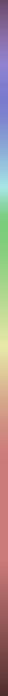 项目与经费
2021年度获批经费总额738万元，其中已到账532万元 （2020年度获批120万元，到账70万元）
国家重大项目
国家重点研发计划变革性技术关键科学问题重点专项《月球水冰资源规模化原位开采关键基础科学问题研究》（项目号：2021YFA0717200），首席科学家，400万元, 2021.12- 2026.11
中共中央组织部海外高层次人才引进计划（青年项目），负责人，200万元，2021.10-2024.9
基础研究项目
自然科学基金委面上项目《多孔介质中气泡群的赋存形态与演变规律的孔隙尺度研究》（项目号：12172010），负责人，63万元，2021.12-2025.11
中国空间技术研究院科技开发项目《火星水冰资源开发预研》，负责人，12万元，2021.1-2021.12
油气应用基础研究
古龙页岩油重大地质基础与工程实践协同研究 项目《裂缝多孔介质中二氧化碳吞吐增产的渗流力学问题》，课题负责人，48万元，2021.07 – 2022.06
中国石化页岩油气勘探开发重点实验室开放基金《 深层页岩原生水赋存规律和甲烷扩散规律的分子模拟研究 》，负责人，15万元， 2021.12 – 2022.10
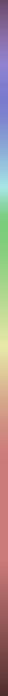 实验室建设
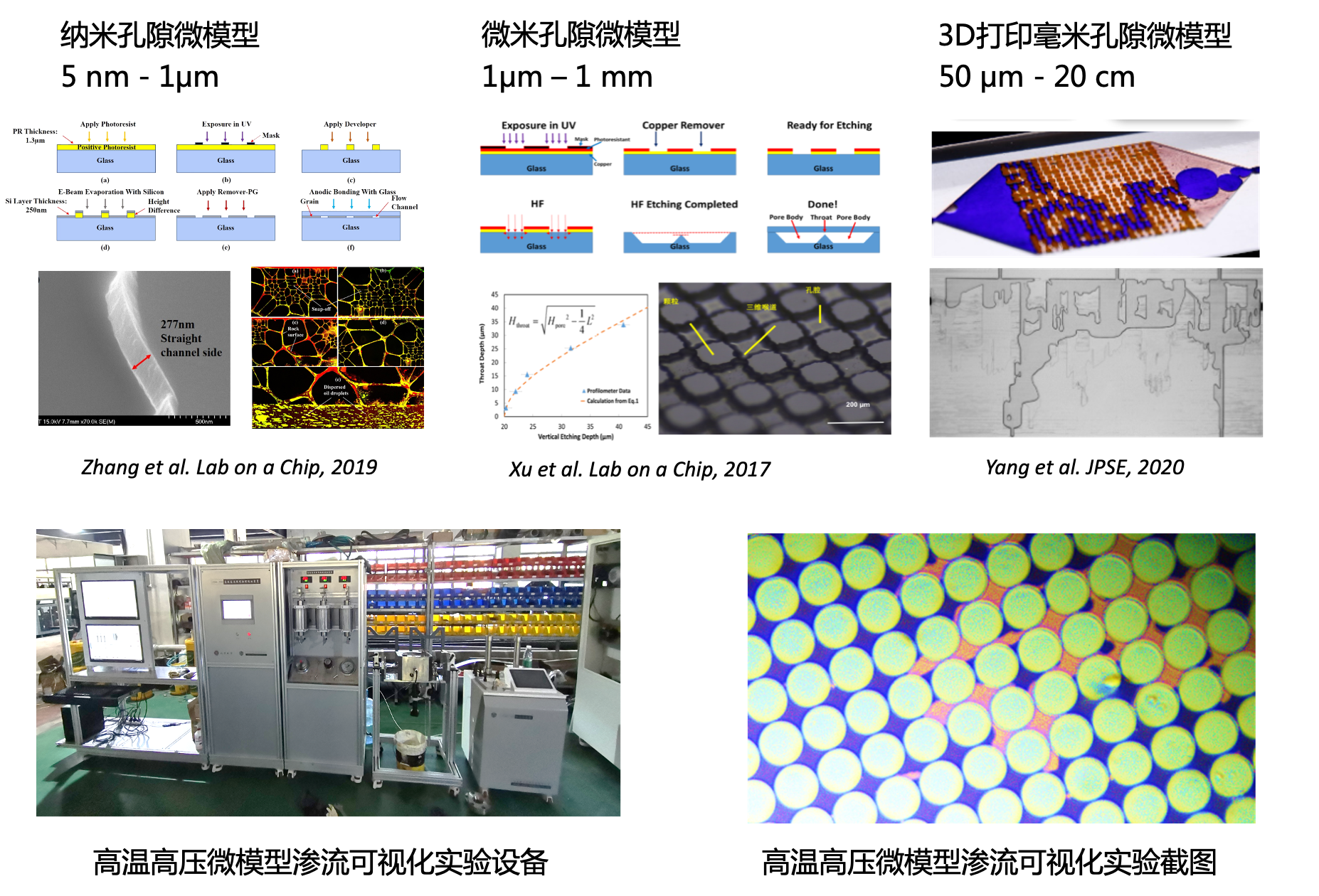 全尺度渗流可视化系统
高温高压微模型实验系统
精密微流体控制系统
低温实验系统
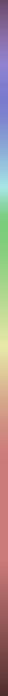 论文发表（本课题组独立工作）
已发表：
C Wang, Y Mehmani, K Xu* ； Capillary equilibrium of bubbles in porous media；Proceedings of the National Academy of Sciences 118 (17), 2021 （北大新闻报道，工学院网站封面新闻）
已投稿：
Y Yu, C Wang, S Mao, Y Mehmani, K Xu*;  A theory of bubble coarsening in porous media; Physical Review Letters, 已送审
Y Feng, C Wang, K Xu*; Comprehensive Darcy-scale analysis of Ostwald ripening in porous media; Transport in Porous Media, 已送审
T Huang, R Sun, H Lu, K Xu*; Migration and Evolution of Methane Hydrate by Diffusion; 修改中
尚待成稿：
何青蓉，杨伟， Preferential flow  of emulsion in porous media.
张严冬，于菲，Marangoni effects reshapes near-fracture evaporation kinetics
孙润轩， An alternative molecular dynamics model for investigation of methane diffusion in nano-pore array
王瑜敏， Gravity shapes dissolution-induced melting in porous media
王传玺，Mobilization erases hysteresis of bubble in porous media
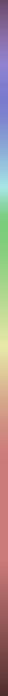 论文发表（合作与交流）
多孔介质中的气泡行为
宾州州立大学，Mehmani课题组，Journal of Computational Physics, 已接收
油气提高采收率工程
中国石油大学（华东）戴彩丽课题组; Petroleum Science，共同通讯
中国石油大学（北京）于海洋课题组，SPE Journal，第一轮返修，共同通讯
MIT Juanes 课题组，准备投稿，共同一作
UT-Austin, Balhoff 课题组; Water Resources Research ,已发表
Tulsa University，Lu 课题组; SPE Journal ,已发表
化学工程中的传质强化
福州大学葛雪惠课题组，Chemical Engineering Science，已投稿，共同通讯
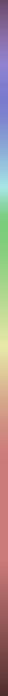 目前的主要问题检讨
“避重就轻”，有畏难情绪

数据不规范，缺乏总结

“完成任务”，原地打转

组会形式和效率是否可以进一步提升？

推进科研过于被动，请push你的导师
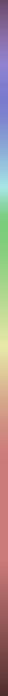 2022的新优势和新挑战
新的优势
摆脱了贫困陷阱，经费宽裕
实验室建设基本完备，不再“从零开始”
大多数人基本完成了博士低年级课程，脱离了白丁状态
PI提前完成了六年考核经费指标，从项目申请中脱身，可以更多投入科研

新的挑战
PI教学行政负担
教学负担：两门必修课《渗流物理》《化工原理》，并兼任20级班主任
行政负担：担任能源系副系主任、党支部书记
项目的管理和推进
国家重点研发计划：指标严苛，经费管理严格，进度必须保障
中石油和中石化项目：涉及信誉，时间紧迫
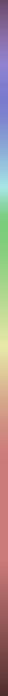 2022的科研展望
除进行中的申请外，不再申请新的项目和基金 
在研横向项目收官：乳液（石大华东）；裂缝（中石油）；页岩气（中石化）
第一批科研成果见刊 （5+篇）
国际国内会议：InterPore2022; AGU2022; 第十二届流体力学会议；渗流力学大会
培养节点
申请基金委青年项目：张严冬，杨伟
博士开题：孙润轩，郑帅，于菲
博士生综合考试：王传玺
课程学习评估：王瑜敏，余玥泓江
人员补充
2022年入学申请-审核制博士1名，补充碳封存方向
2023年度入学，夏令营直博生1名，补充太空方向
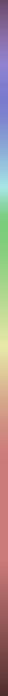 致谢与其他
致谢
感谢张严冬、杨伟在实验室草创、管理和维护方面做出的努力！
感谢王瑜敏为建设课题组网站付出的劳动！
感谢郑帅、王传玺、于菲优异的助教工作！
表扬孙润轩在社会活动和中石化开放基金申请之中的贡献！
其他
下一步助教安排次序：孙润轩--王瑜敏--余玥泓江
聚餐
祝何青蓉的博士申请顺利！